1. Soluble? Why?
“Like dissolves Like“
Polar molecule = A molecule in which the bond dipoles present do not cancel each other out and thus results in a molecular dipole. Cancellation depends on the shape of the molecule and the orientation of the polar bonds. 
Aka. Unequal distribution of electrons (charge)
Asymmetrical molecules
Nonpolar molecule = A molecule in which the bond dipoles present cancel each other out.
Aka Equal distribution of electrons (charge.
Symmetrical molecules
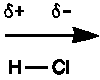 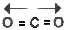 1. Soluble? Why?
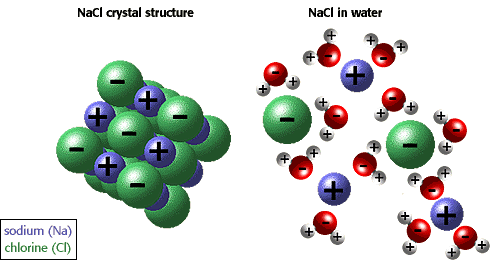 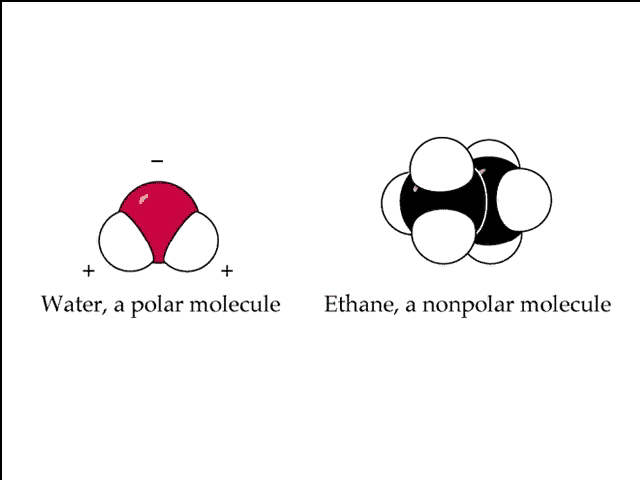 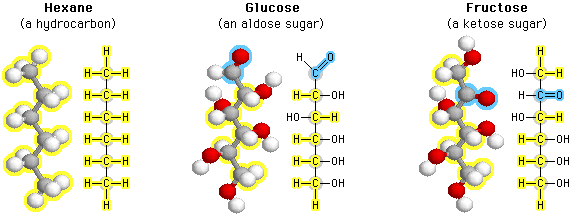 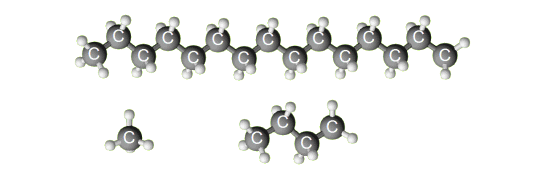 Oil Molecule (long hydrocarbon chain)
2. Energies of Solution Formation
The Energies of Solution Formation 
A. The Steps 
1. Breaking up the solute into individual components (expanding the solute), labeled ΔH1, this step requires energy 
2. Overcoming intermolecular forces in the solvent to make room for the solute (expanding the solvent), labeled ΔH2, this step requires energy 
3. Allowing the solute and solvent to interact to form the solution, labeled ΔH3, this step releases energy
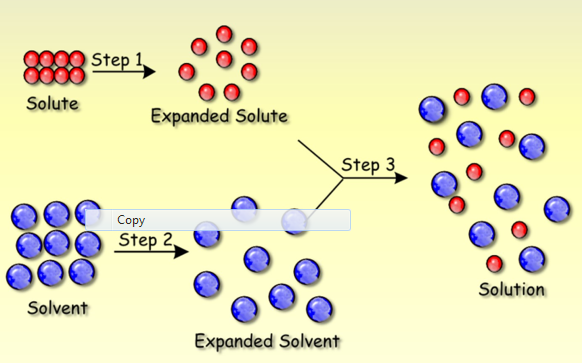 2. Energies of Solution Formation
The Energies of Solution Formation 
B. The overall enthalpy change in forming a solution, ΔHsoln = ΔH1 + ΔH2 + ΔH3 
1. The formation of a solution can be either exothermic (-ΔH, energy released) or endothermic (+ΔH, energy absorbed) 
2. Comparison of ΔH1 + ΔH2 vs. ΔH3 helps explain why “like dissolves like” 
C. Solution Formation, Spontaneity, and Disorder 
1. Energy and disorder are involved in processes that occur spontaneously 
a. processes in which the energy content of the system decreases tend to occur spontaneously 
b. processes in which the disorder of the system increases tend to occur spontaneously 
2. Usually, formation of solution is favored by the increase in disorder that comes with mixing 
3. In summary, a solution will form unless the solute-solute or solvent-solvent interactions are too strong relative to the solute-solvent interactions 

*Solutions that require too much energy to form are likely not to mix thoroughly.
3. Solubility Factor- Structure
1. The more polar bonds present, the more soluble a substance becomes in water, the fewer polar bonds (or the more non-polar bonds), the less soluble in water. 
2. The term hydrophobic is used to describe non-water-soluble substances, while hydrophilic is used to describe water-soluble substances
3. Solubility Factor- Structure
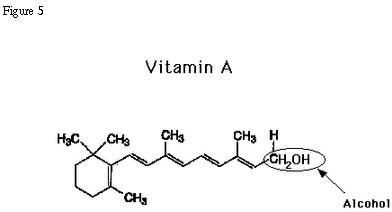 Application: Vitamins
Vitamin C
Many polar bonds
Water-soluble
hydrophilic
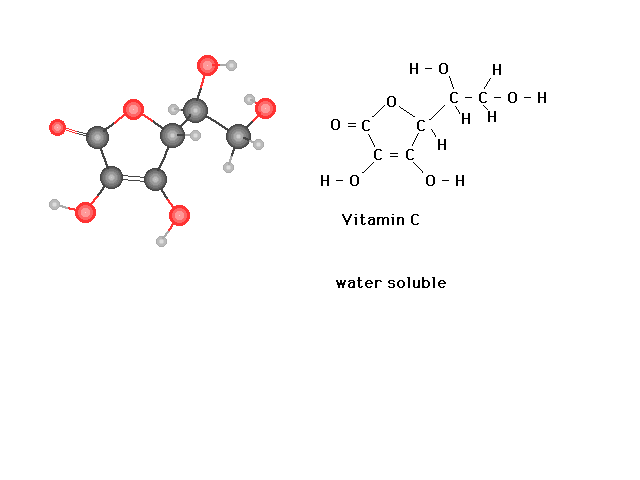 Vitamin A
Virtually nonpolar
Soluble in nonpolar materials such as body fat (fat-soluble)
hydrophobic
4. Solubility Factor- Pressure
1. solid and liquid solubilities not appreciably affected by pressure changes (why??)
2. solubility of a gas in any solvent is increased as the pressure of the gas over the solvent increases (why?)
4. Solubility Factor- Pressure
Application: Carbonation in soda
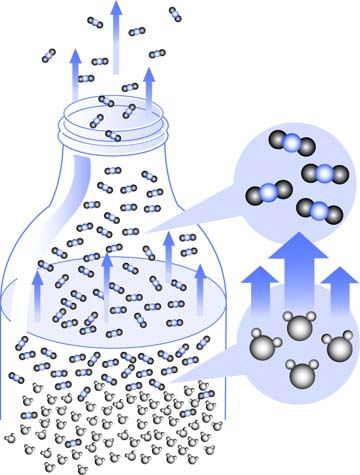 Carbonated beverages are bottled at high pressures of carbon dioxide to ensure a high concentration of carbon dioxide in the liquid.

If the pressure is suddenly increased, the number of gas molecules per unit volume increases, and the gas enters the solution at a higher rate than it leaves.
CO2 in carbonated water
5. Solubility Factor- Temperature
1. In general, the solubility of most solid solutes in water increases as the temperature of the solution increases (not all though) 
2. Temperature increases the rate of solution, not always the amount, sometimes the amount actually decreases 
3. For gases, the solubility of gases in water decreases with increasing temperature
5. Solubility Factor- Temperature
Application: Thermal pollution in fresh water
Widespread use of water from lakes and rivers for industrial cooling
Thermal pollution = degradation of water quality by any process that changes ambient water temperature. 
A common cause of thermal pollution is the use of water as a coolant by power plants and industrial manufacturers
Because the water becomes warmer, it contains less than the normal concentration of oxygen and it is also less dense (warm water floats on top of the cold water)
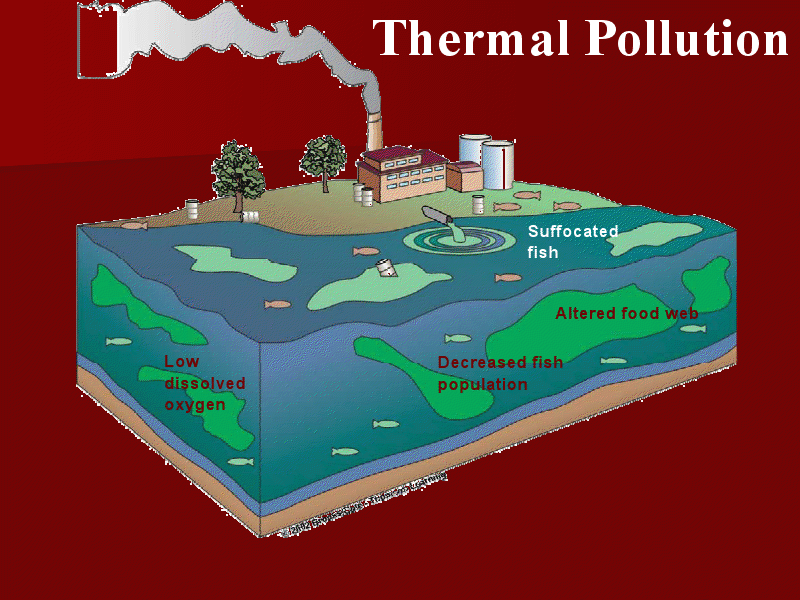